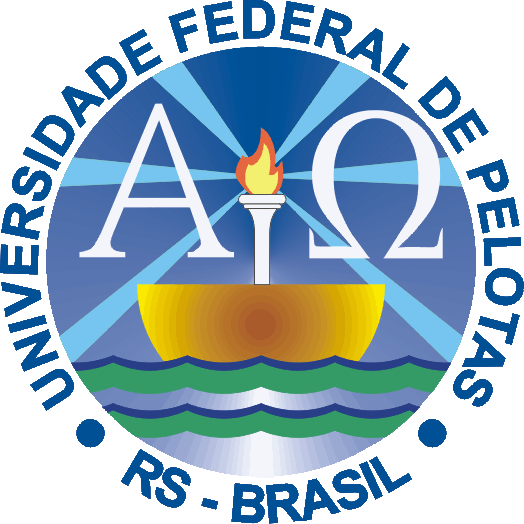 UNIVERSIDADE ABERTA DO SUS UNIVERSIDADE FEDERAL DE PELOTAS Especialização em Saúde da Família Modalidade a Distância Turma 7
Melhoria da atenção à saúde da criança de 0 a 72 meses na UBS/ESF N 46, Manaus/AM 


Paulo Henrique da Silva Colares 

Orientadora: Luciana Valadão Alves Kebian 

Manaus, 2015
Relatório de Análise Situacional
Cidade de Manaus
Dividida 5 distritos
243 UBS com ESF
47 UBS tradicionais
7 policlínicas
5 maternidades de referencia
UBS N46
Justificativa
Baixos indicadores de cobertura
Pouca interação entre os usuários e o serviço
Realização de atividades 
Serviço não estava organizado e os registros não estavam atualizados
OBJETIVOS E METAS
Objetivo geral

Melhorar a atenção à saúde da criança de 0 a 72 meses na UBS/ESF N 46, do município Manaus, Estado Amazonas.
 
Objetivos específicos
Ampliar a cobertura do Programa de Saúde da Criança;
Melhorar a qualidade do atendimento à criança;
Melhorar a adesão ao Programa de Saúde da Criança;
Melhorar o registro das informações;
Mapear as crianças de risco pertencentes à área de abrangência;
Promover a saúde das crianças.
OBJETIVOS E METAS
Metas de Cobertura: 
Ampliar a cobertura da atenção à saúde para 60% das crianças entre zero e 72 meses pertencentes à área de abrangência da unidade de saúde.
Metas de Qualidade:
Foi pactuado atingir 100% de todas as metas de qualidade
Resultados
Objetivo 1 : Ampliar a cobertura do Programa de Saúde da Criança.
Meta 1.1 : Ampliar a cobertura da atenção à saúde para 60% das crianças entre zero e 72 meses pertencentes à área de abrangência da unidade de saúde
Figura: Gráfico indicativo da cobertura do programa de atenção à criança
Resultados
Objetivo 2: Melhorar a qualidade do atendimento à criança.
Meta 2.1: Realizar a primeira consulta na primeira semana de vida para 100% das crianças cadastradas.
Figura: Gráfico indicativo da cobertura do programa de atenção à criança com primeira consulta na primeira semana de vida
Resultados
Objetivo 2: Melhorar a qualidade do atendimento à criança.

Meta 2.2: Monitorar o crescimento em 100% das crianças.
Meta 2.3: Monitorar 100% das crianças com déficit de peso.
Meta 2.4: Monitorar 100% das crianças com excesso de peso.
Meta 2.5: Monitorar o desenvolvimento em 100% das crianças.
Meta 2.6: Vacinar 100% das crianças de acordo com a idade.
Meta 2.7: Realizar suplementação de ferro em 100% das crianças de 6 a 24 meses.

Todas as 6 metas foram mantidas em 100% durante os 3 meses de intervenção
Resultados
Objetivo 2: Melhorar a qualidade do atendimento à criança.
Meta 2.8: Realizar triagem auditiva em 100% das crianças.
Figura: Gráfico indicativo da cobertura do programa de atenção à criança com triagem auditiva
Resultados
Objetivo 2: Melhorar a qualidade do atendimento à criança.

Meta 2.9: Realizar teste do pezinho em 100% das crianças até 7 dias de vida.
Meta 2.10: Realizar avaliação da necessidade de atendimento odontológico em 100% das crianças de 6 a 72 meses.


 As 2 metas foram mantidas em 100% durante os 3 meses de intervenção
Resultados
Objetivo 2: Melhorar a qualidade do atendimento à criança.
Meta 2.11 : Realizar primeira consulta odontológica para 100% das crianças de 6 a 72 meses de idade moradoras da área de abrangência, cadastradas na unidade de saúde.
Figura: Gráfico indicativo da cobertura do programa de atenção à criança com 6 a 72 meses com primeira consulta odontológica
Resultados
Objetivo 3: Melhorar a adesão ao Programa de Saúde da Criança
Meta 3.1: Fazer busca ativa de 100% das crianças faltosas às consultas
Figura: Gráfico indicativo de busca ativa realizada as crianças faltosas às consultas no programa de saúde da criança
Resultados
Objetivo 4: Melhorar o registro das informações.
Meta 4.1: Manter registro na ficha espelho de saúde da criança/ vacinação de 100% das crianças que consultam no serviço.

Objetivo 5: Mapear as crianças de risco pertencentes à área de abrangência.
Meta 5.1: Realizar avaliação de risco em 100% das crianças cadastradas no programa.



 As 2 metas foram mantidas em 100% durante os 3 meses de intervenção
Resultados
Meta 6.1: Dar orientações para prevenir acidentes na infância em 100% das consultas de saúde da criança.
Objetivo 6: Promover a saúde das crianças
Meta 6.2: Colocar 100% das crianças para mamar durante a primeira consulta.
Figura: Gráfico indicativo de número crianças colocadas para mamar na primeira consulta.
Resultados
Objetivo 6: Promover a saúde das crianças

Meta 6.3: Fornecer orientações nutricionais de acordo com a faixa etária para 100% das crianças.
Meta 6.4: Fornecer orientações sobre higiene bucal, etiologia e prevenção de cárie para 100% das crianças de acordo com a faixa etária.



 As 2 metas foram mantidas em 100% durante os 3 meses de intervenção
Discussão
Ampliação da cobertura da atenção a criança 
Melhoria do agendamento
Melhoria dos registros e cadastros
Melhoria na organização das consultas 
Integração da equipe 
Capacitação da equipe
Melhoria no atendimento odontológico e atividades de educação e saúde
Incorporação das ações na rotina do serviço
Reflexão Crítica
Melhoramento pessoal 
Redução da equipe
Oportunidade de realizar curso à distancia
Conhecer a metodologia do curso
Organização do processo de trabalho
Qualificação da pratica clínica
Aproximação da comunidade
Obrigado